Россия «Родина моя!»
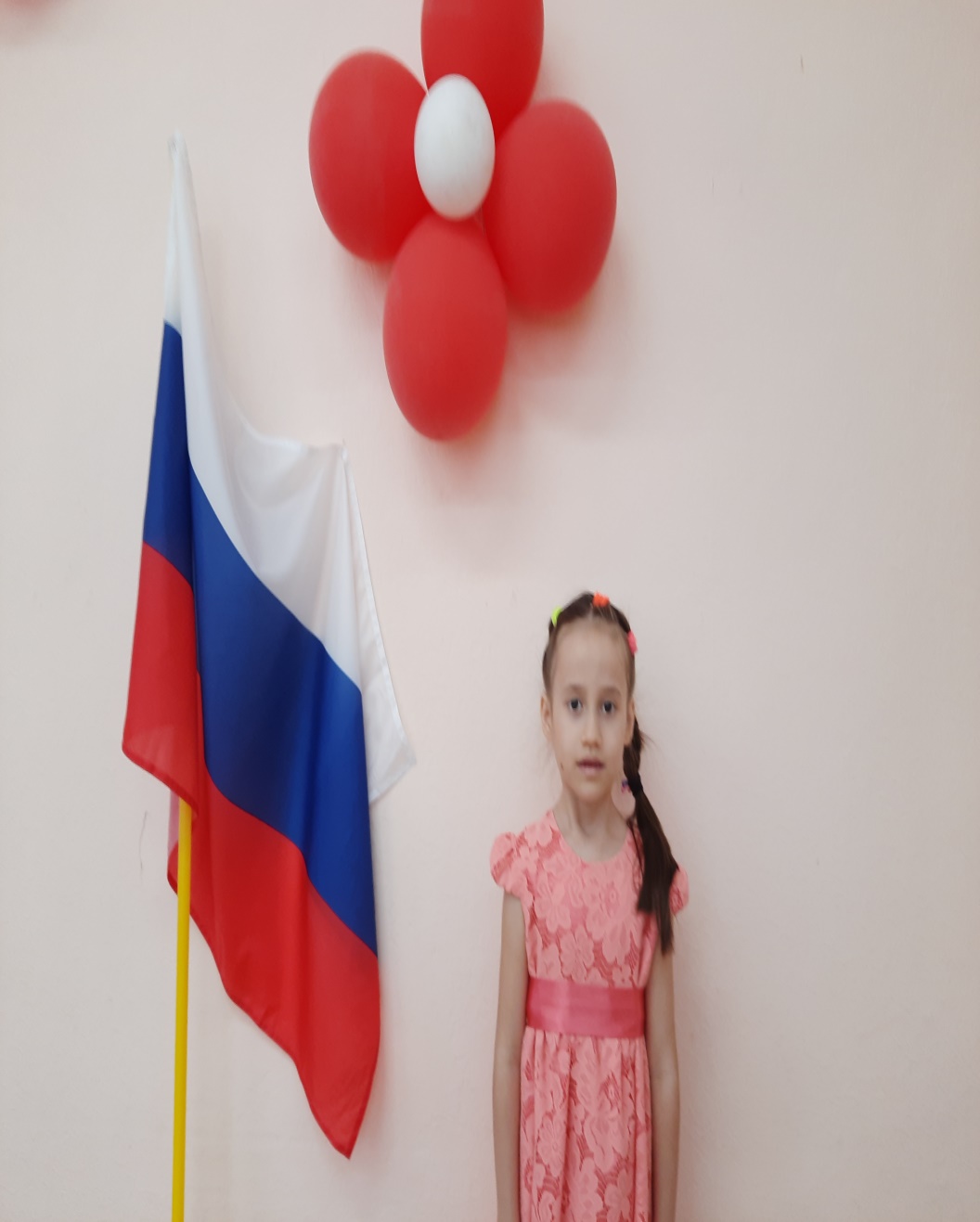 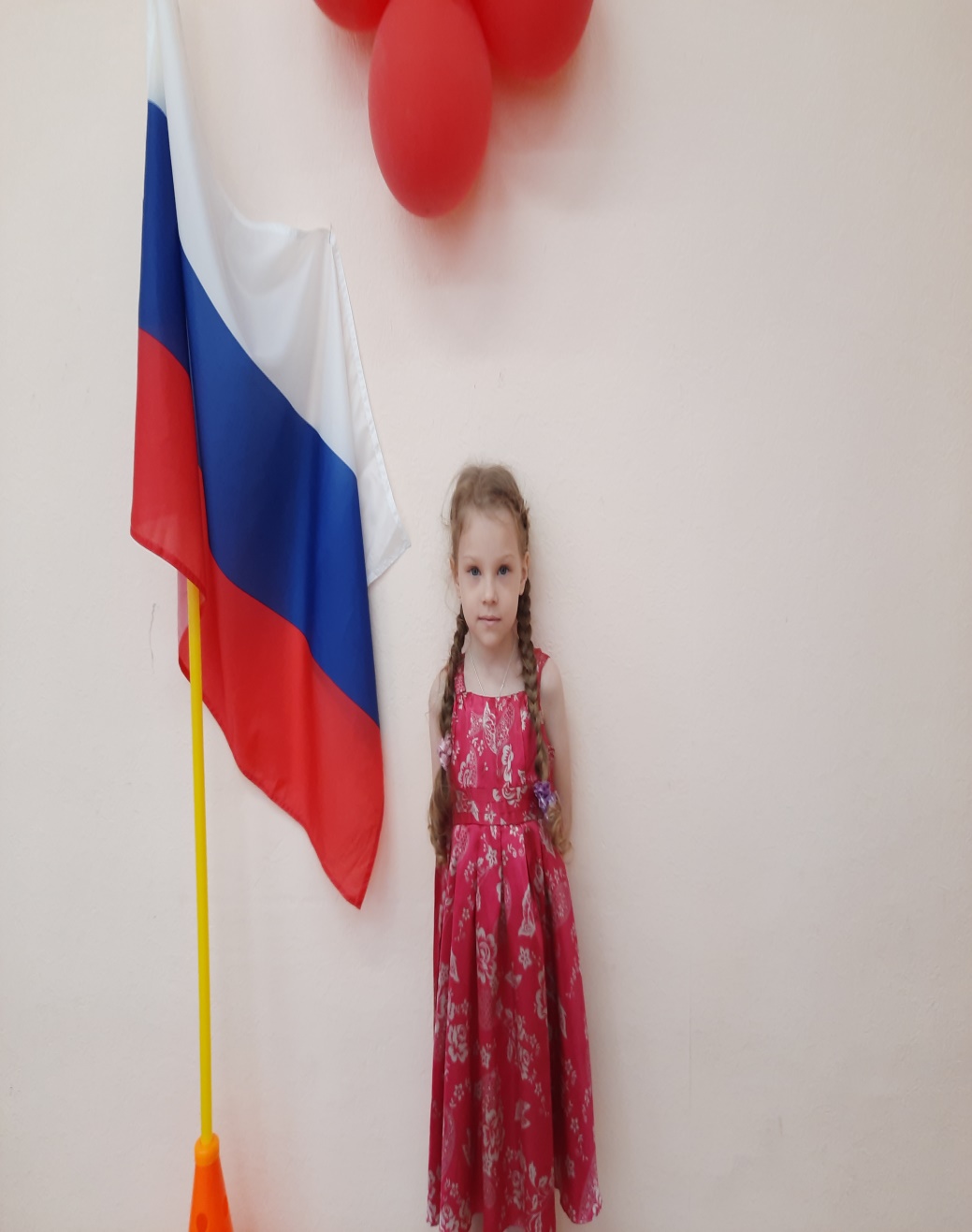 Знакомство с народами России
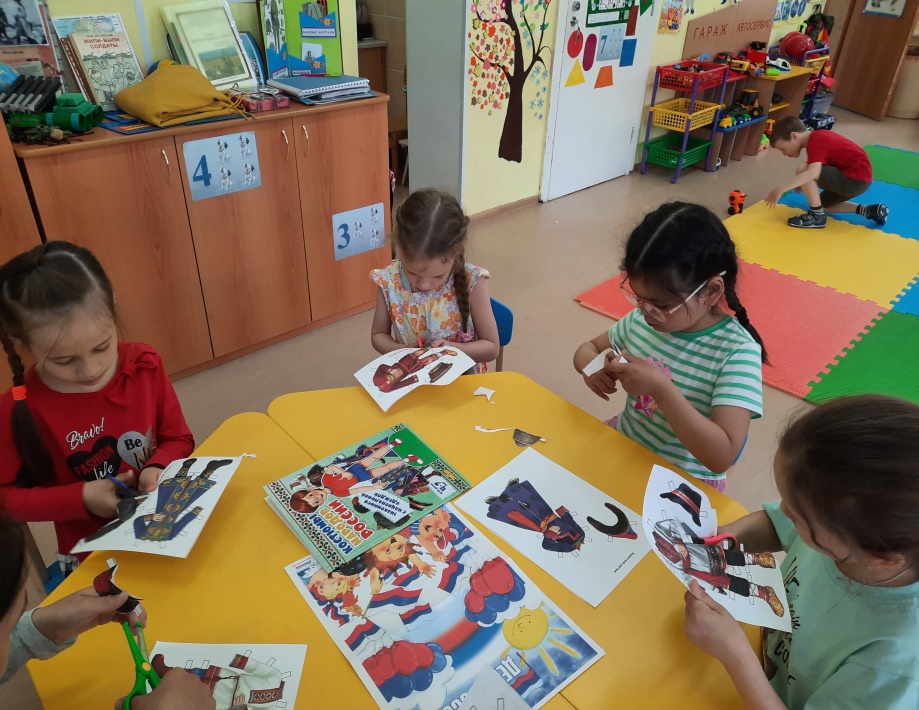 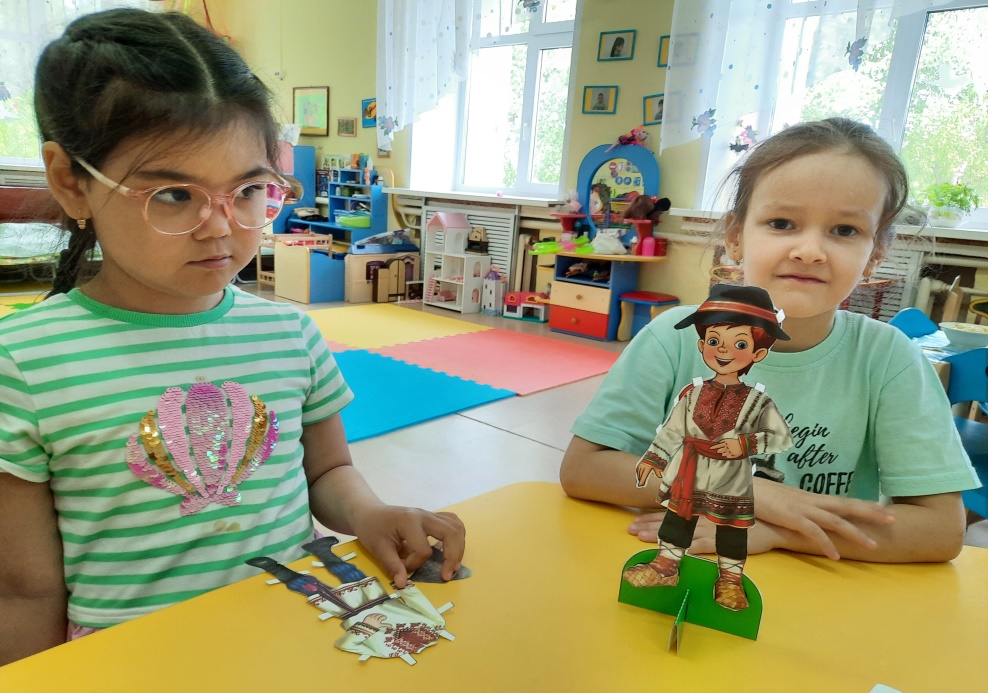 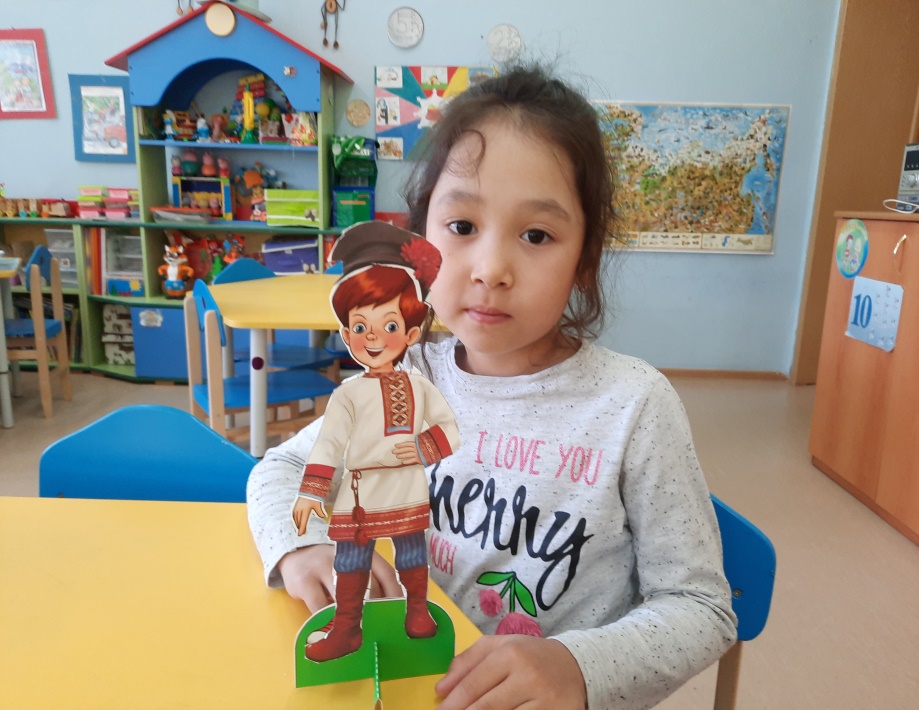 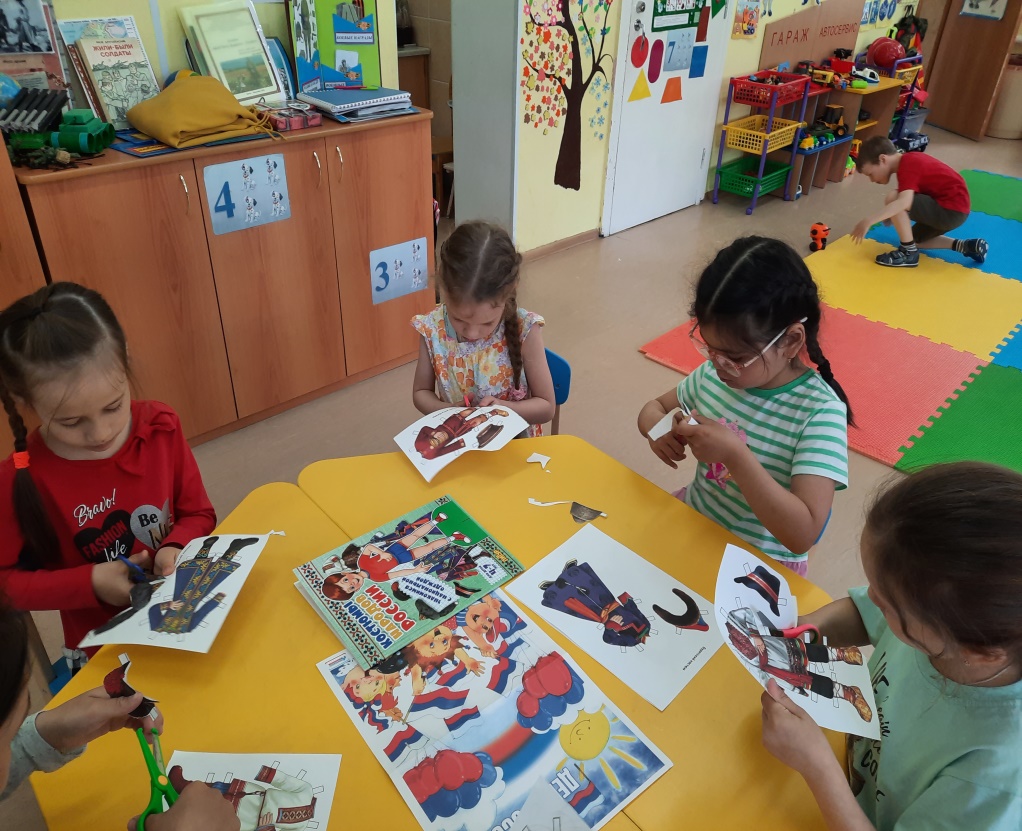 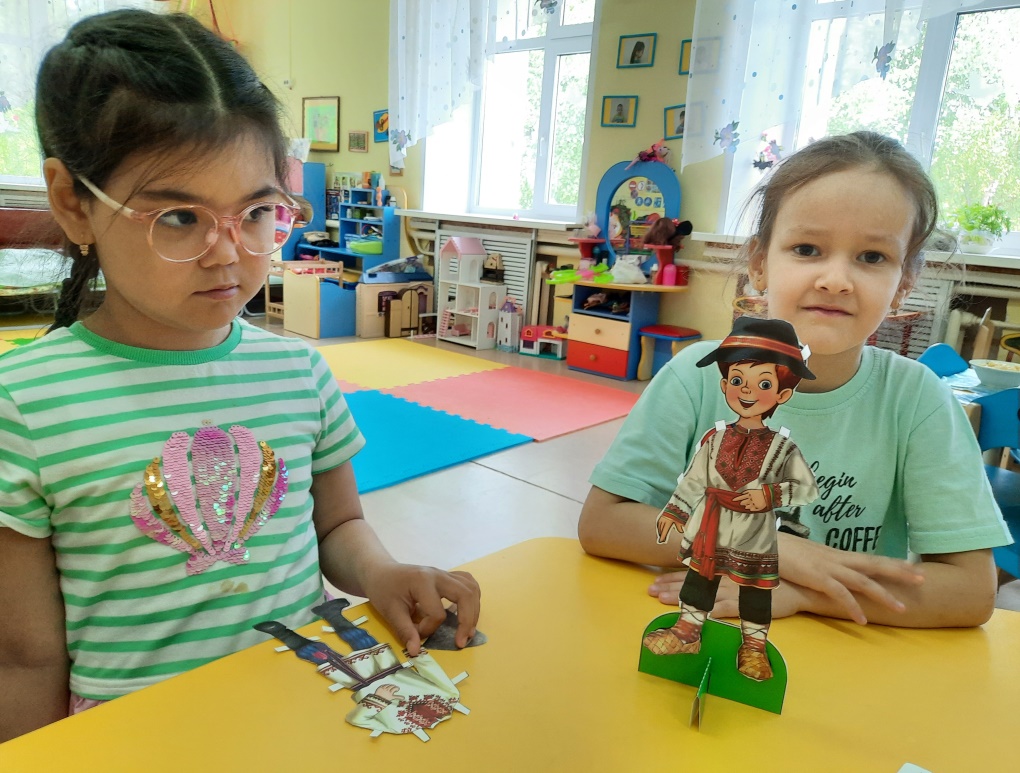 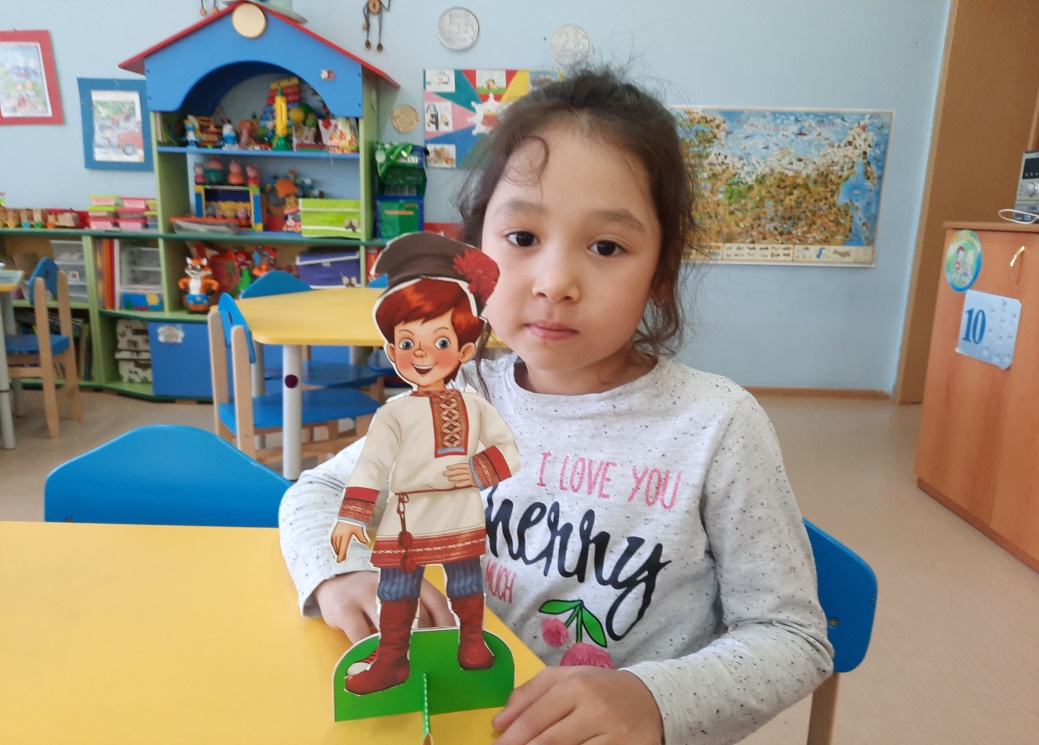 Рисование символов России
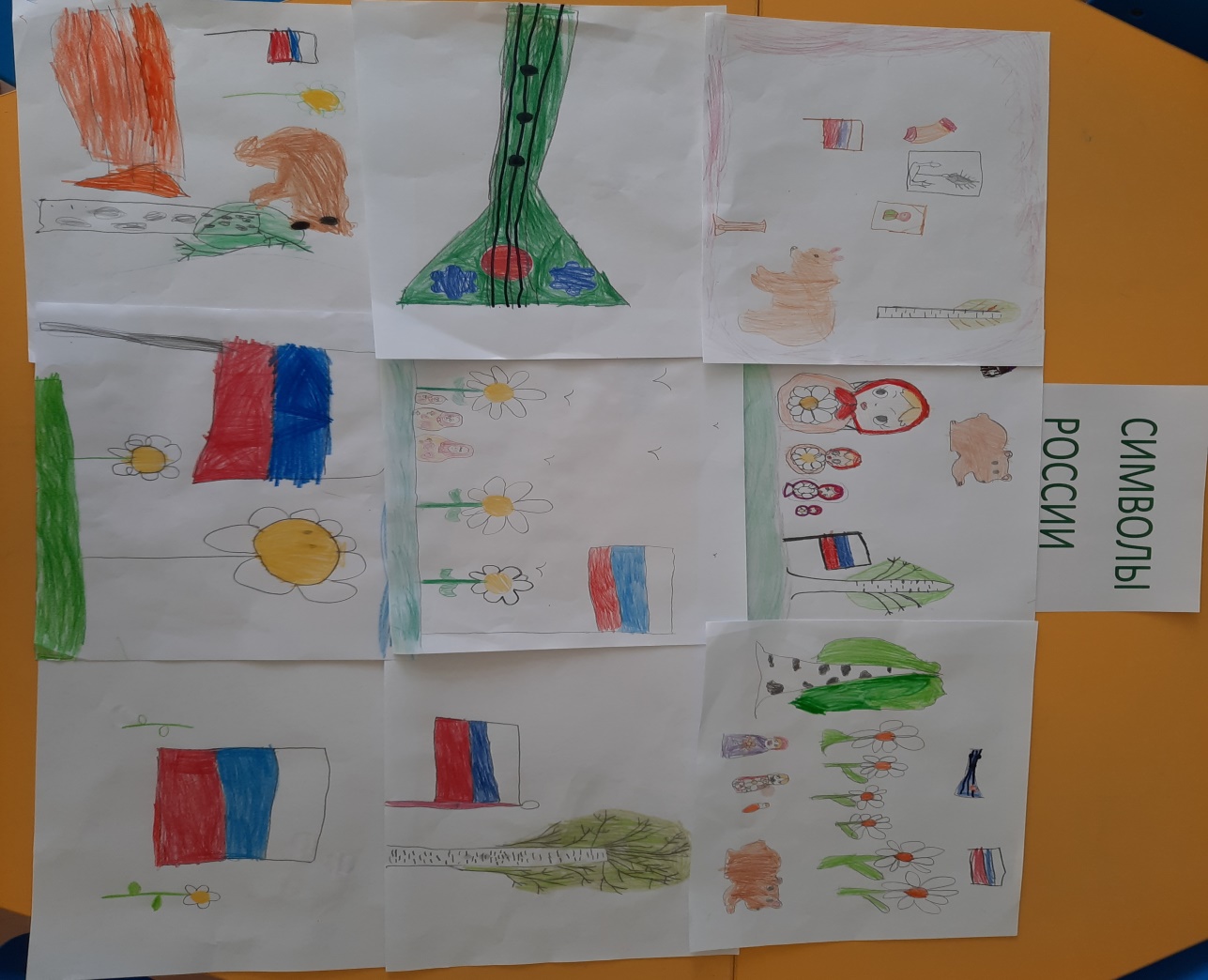 Развлечение «День России»
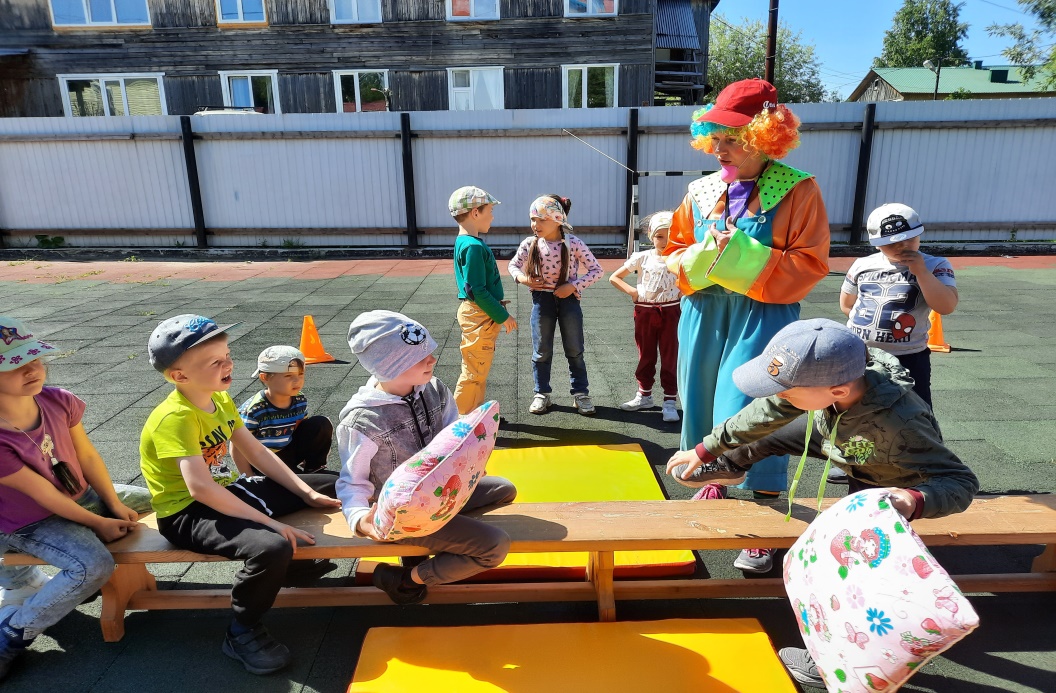 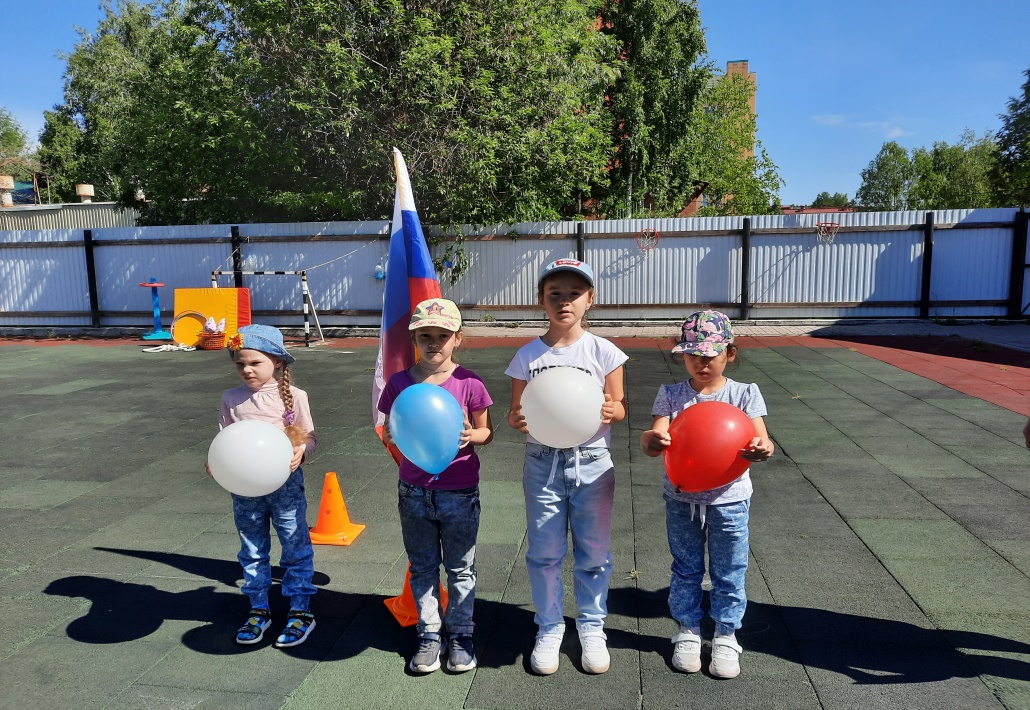 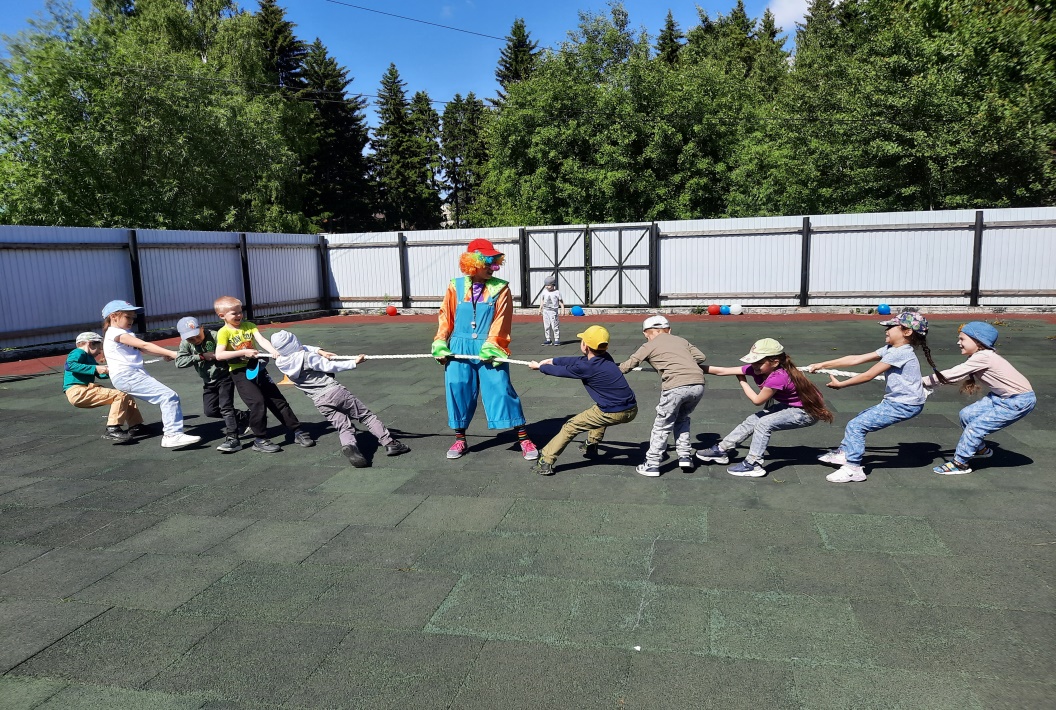 Презентация «Правила безопасности на воде»
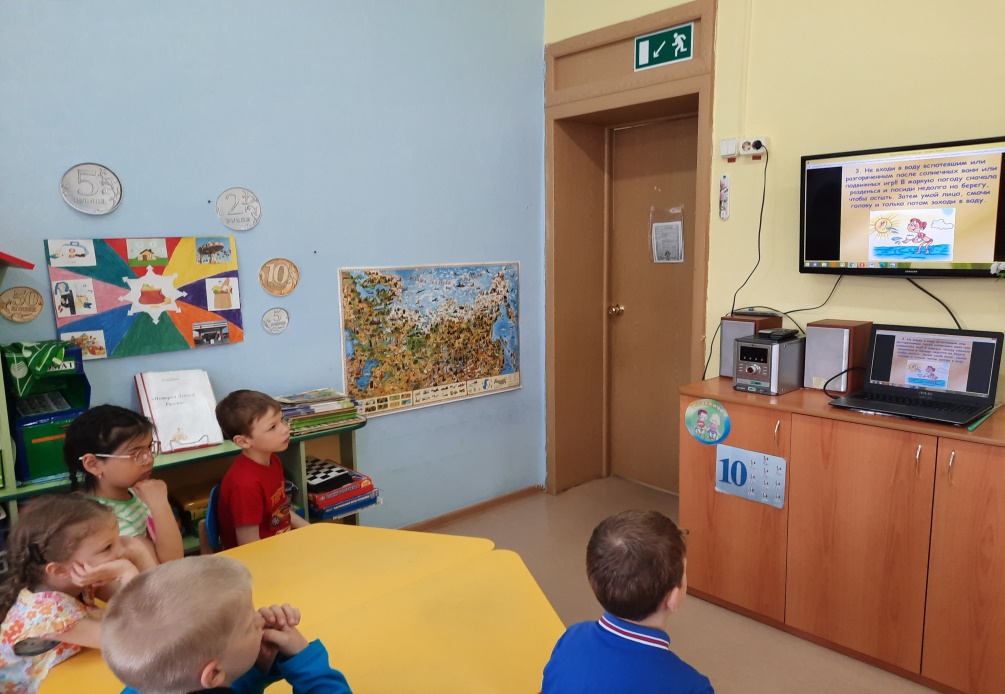 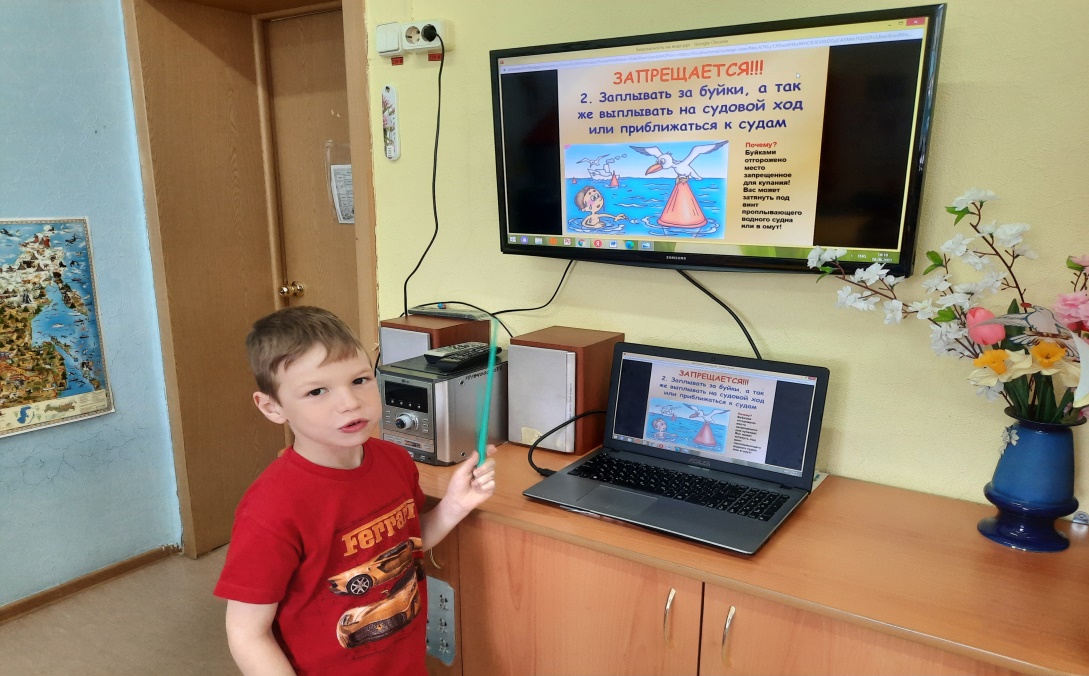